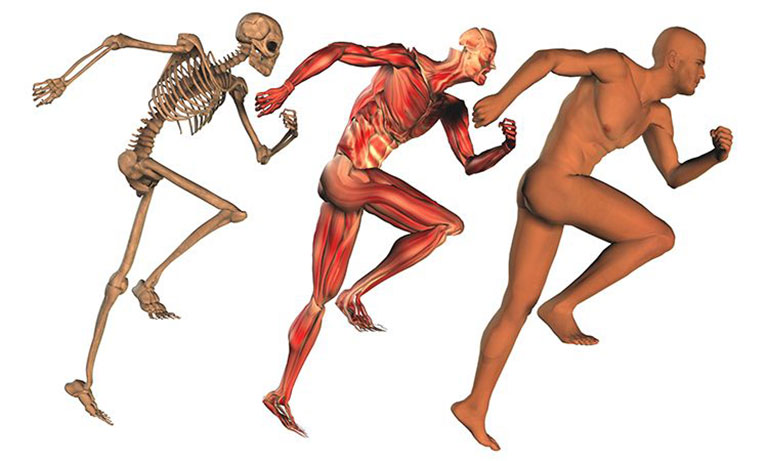 Hệ vận động